2.16 Multiplicative contexts:area and perimeter 1
Representations | Year 4
Multiplication and Division
How to use this presentation
You can find the teacher guide 2.16 Multiplicative contexts:area and perimeter 1 by following the link below.
2.16 Area and perimeter 1	Step 1:1
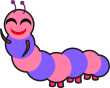 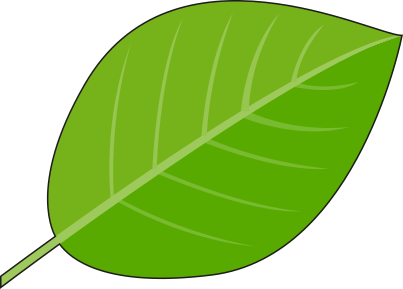 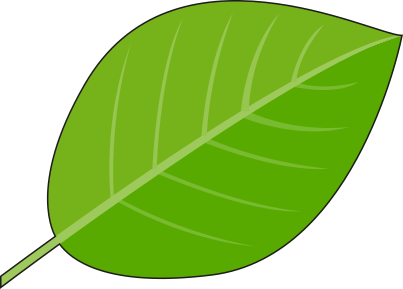 [Speaker Notes: The caterpillar walks around the edge of the leaf.]
2.16 Area and perimeter 1	Step 1:1
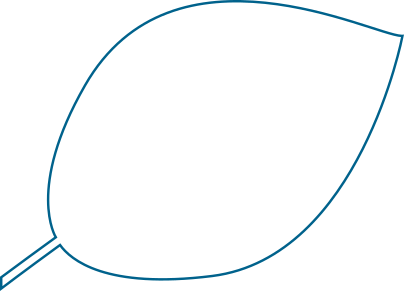 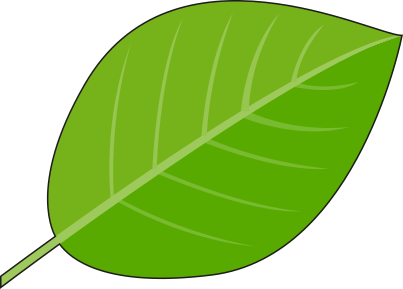 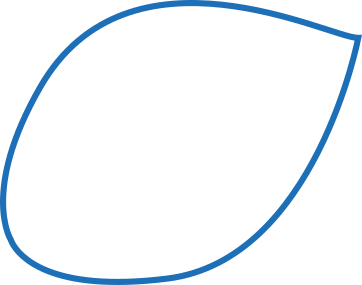 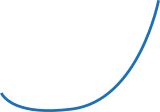 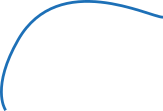 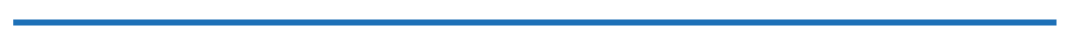 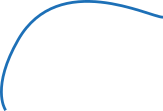 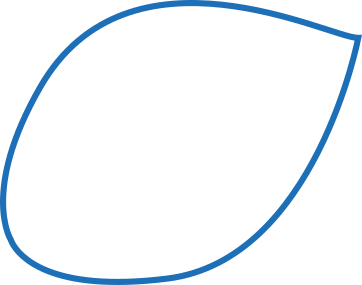 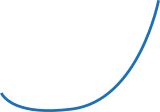 [Speaker Notes: The distance around the edge of the leaf is its perimeter.]
2.16 Area and perimeter 1	Step 1:1
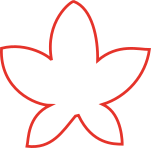 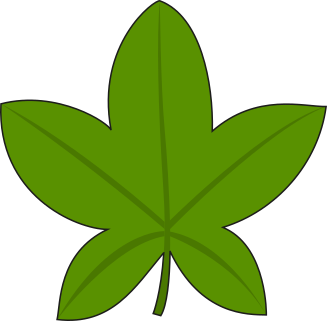 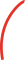 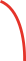 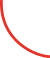 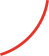 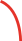 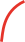 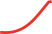 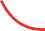 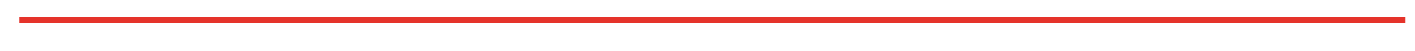 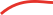 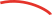 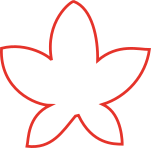 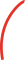 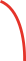 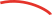 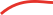 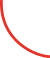 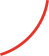 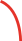 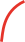 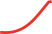 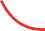 2.16 Area and perimeter 1	Step 1:1
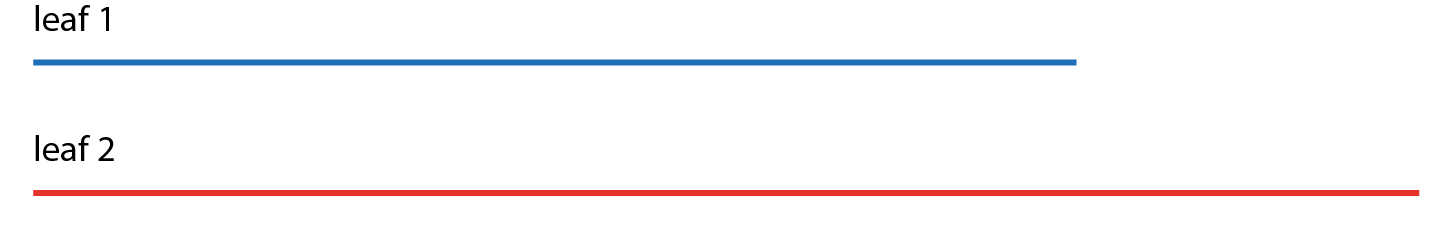 [Speaker Notes: Is the distance around the edge of leaf 2 longer, shorter or 
the same as the distance around the edge of leaf 1?]
2.16 Area and perimeter 1	Step 1:2
Do the pictures show the perimeters of the envelopes?
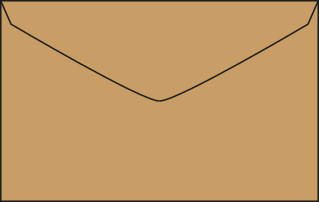 

2.16 Area and perimeter 1	Step 1:3
Different shapes with the same perimeter
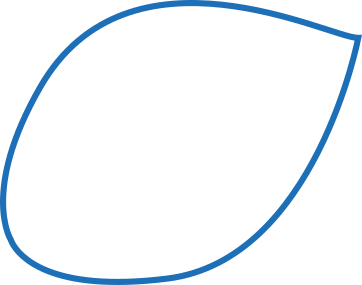 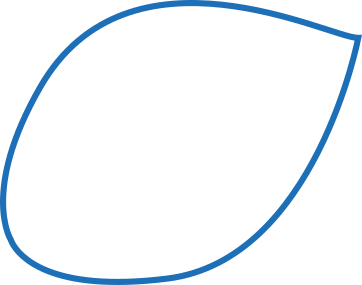 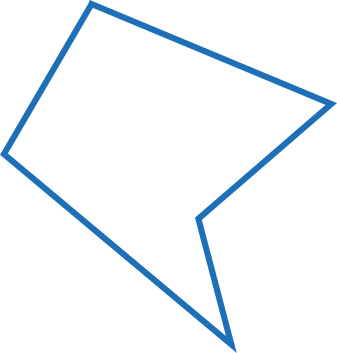 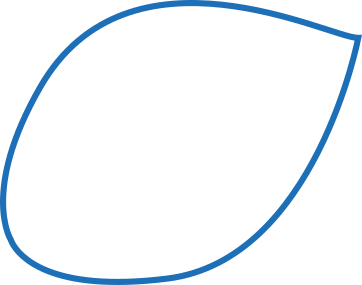 2.16 Area and perimeter 1	Step 1:4
Whose shape has the longest perimeter?
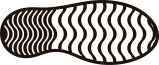 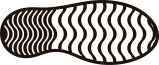 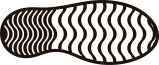 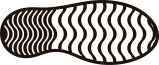 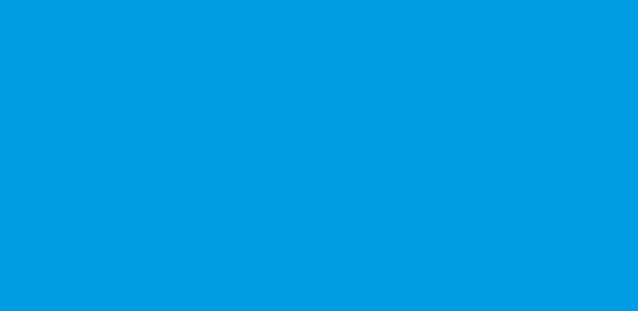 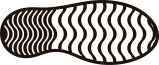 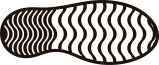 Bhav
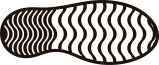 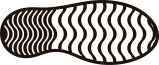 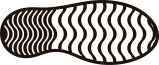 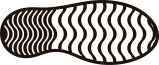 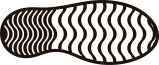 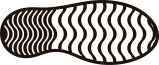 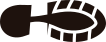 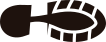 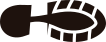 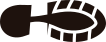 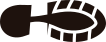 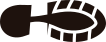 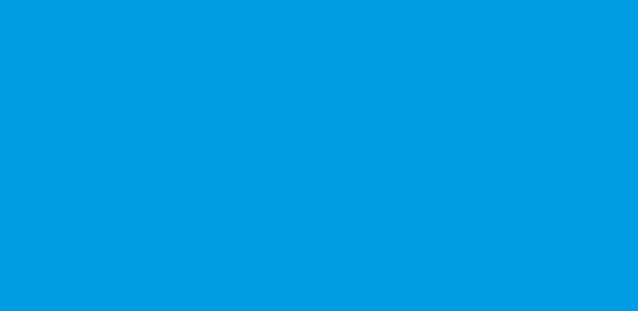 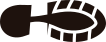 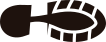 Kirti
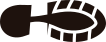 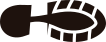 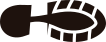 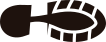 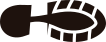 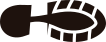 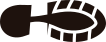 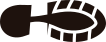 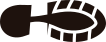 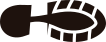 [Speaker Notes: Bhav says that her shape has the longest perimeter.
Kirti says that her shape has the longest perimeter.
Liz says that both  shapes could have the same perimeter.
Who is right?]
2.16 Area and perimeter 1	Step 2:1
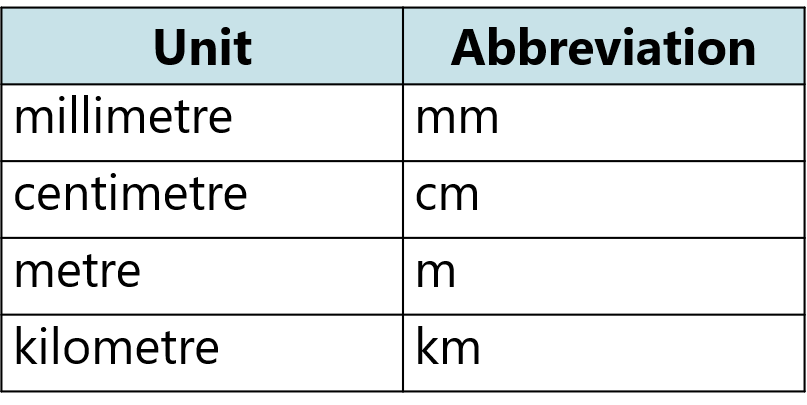 2.16 Area and perimeter 1	Step 2:1
Measuring the perimeter of leaf 1
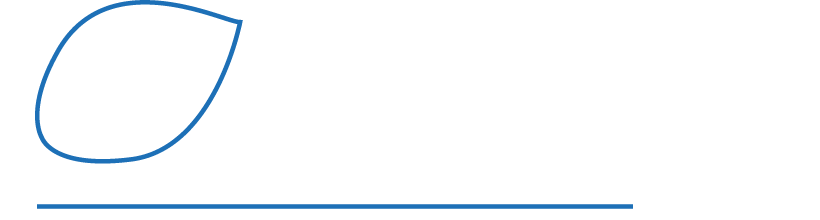 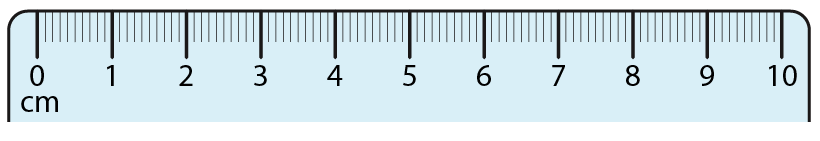 [Speaker Notes: The perimeter of the leaf is 8 cm.]
2.16 Area and perimeter 1	Step 2:2
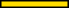 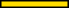 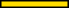 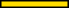 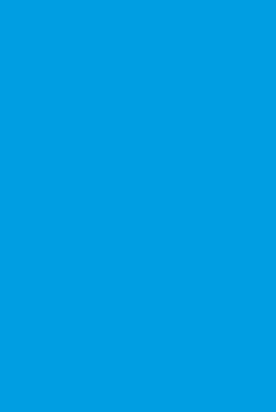 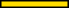 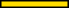 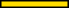 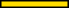 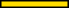 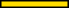 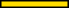 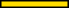 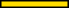 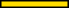 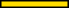 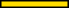 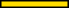 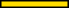 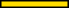 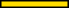 [Speaker Notes: What is the perimeter of this rectangle? Count the sticks.]
2.16 Area and perimeter 1	Step 2:2
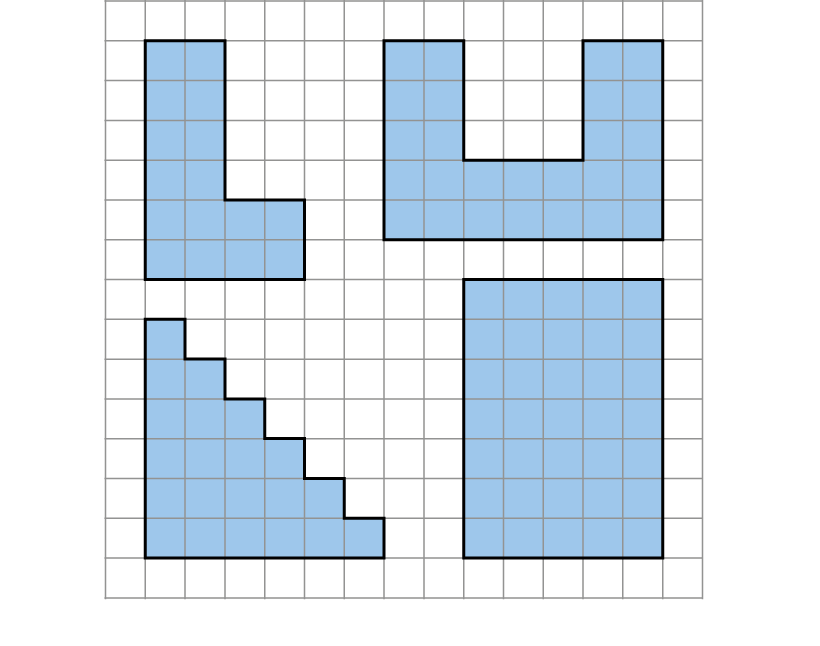 P = 20 cm
P = 30 cm
P = 24 cm
P = 24 cm
[Speaker Notes: What is the perimeter of each shape? Count the squares.]
2.16 Area and perimeter 1	Step 2:2
Who is correct?
Felicity says the perimeter is 20 units.
Sally says the perimeter is 24 units.
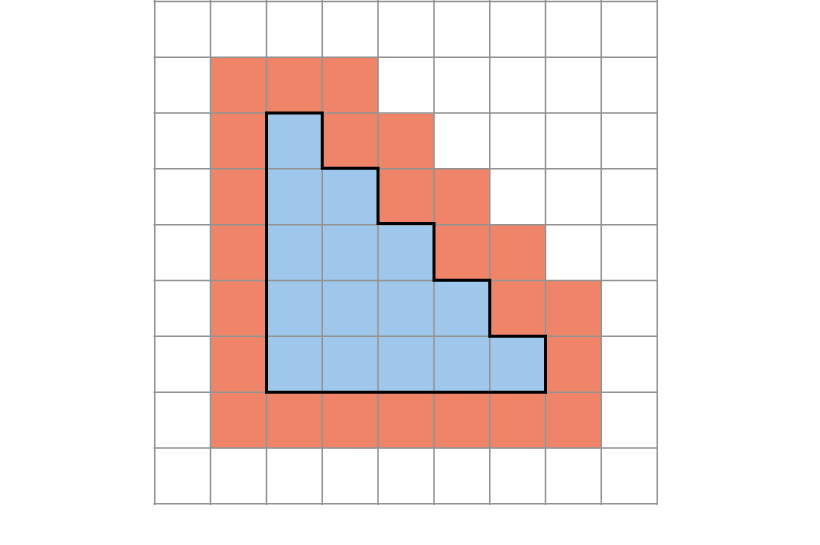 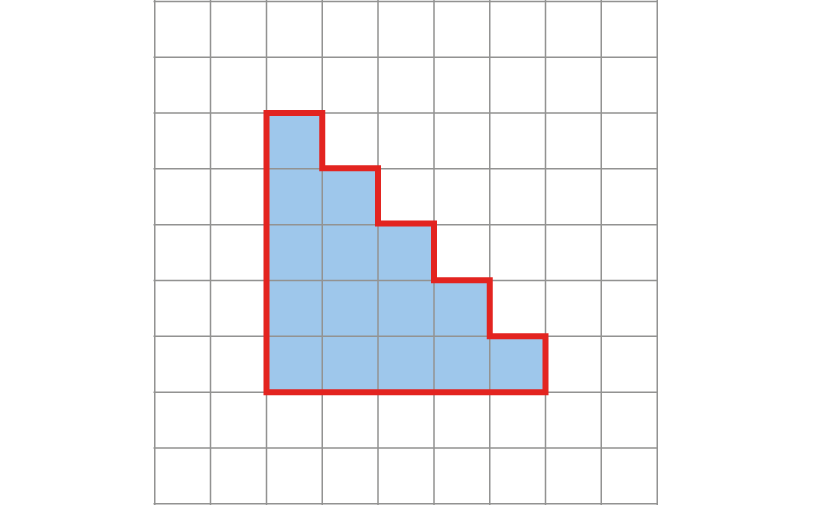 
2.16 Area and perimeter 1	Step 2:3
What is the perimeter of this triangle?
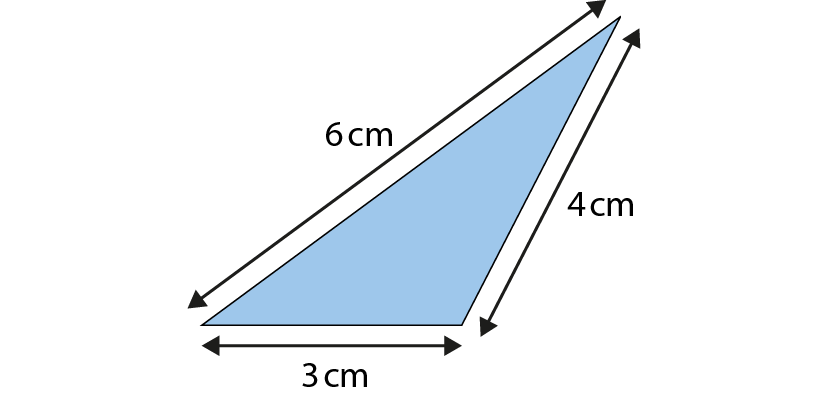 P = 13 cm
[Speaker Notes: perimeter = 6 cm + 4 cm + 3 cm
	= 13 cm
We can write the side lengths in any order.]
2.16 Area and perimeter 1	Step 2:3
What is the perimeter of this triangle?
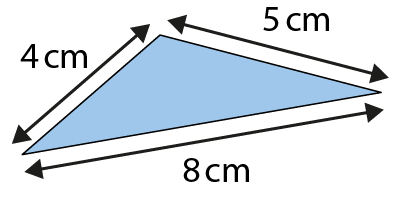 P = 17 cm
2.16 Area and perimeter 1	Step 2:3
What is the perimeter?
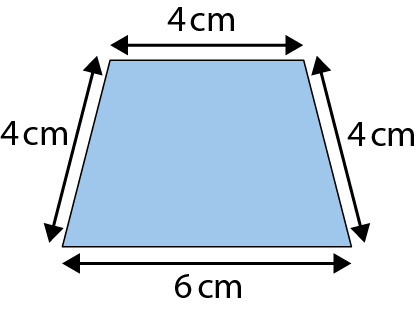 P = 18 cm
2.16 Area and perimeter 1	Step 2:4
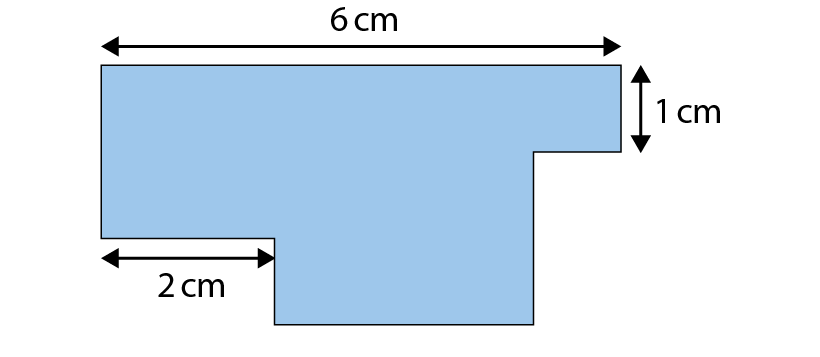 [Speaker Notes: Do you have enough information to work out the perimeter of this shape?]
2.16 Area and perimeter 1	Step 2:4
True or false?The perimeter of shape A is longer thanthe perimeter of shape B.

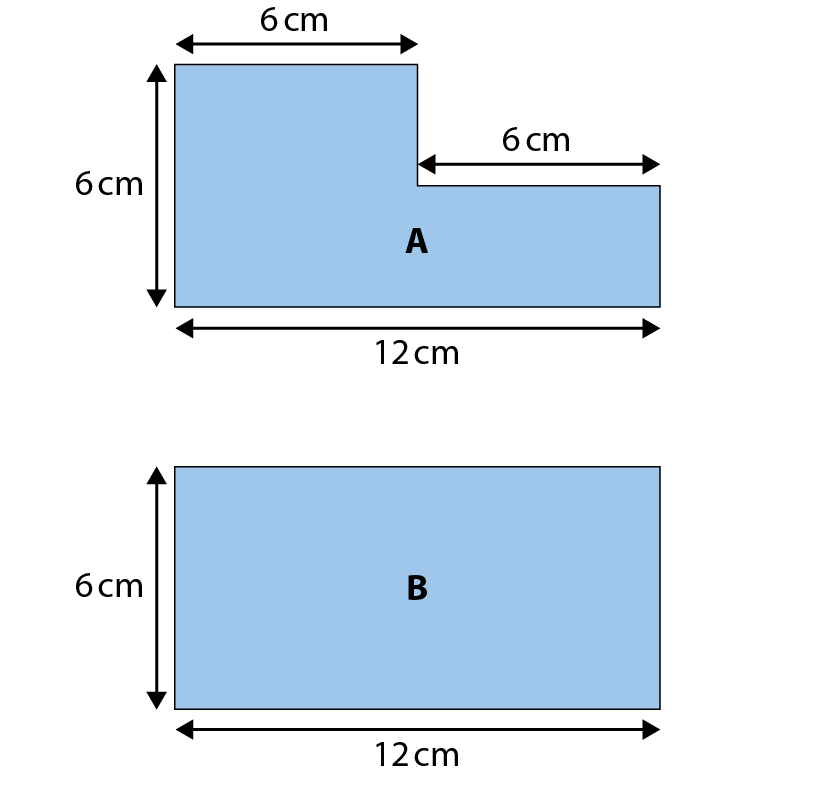 P = 36 cm
P = 36 cm
2.16 Area and perimeter 1	Step 2:4
Which answers give the correct perimeter for this shape?
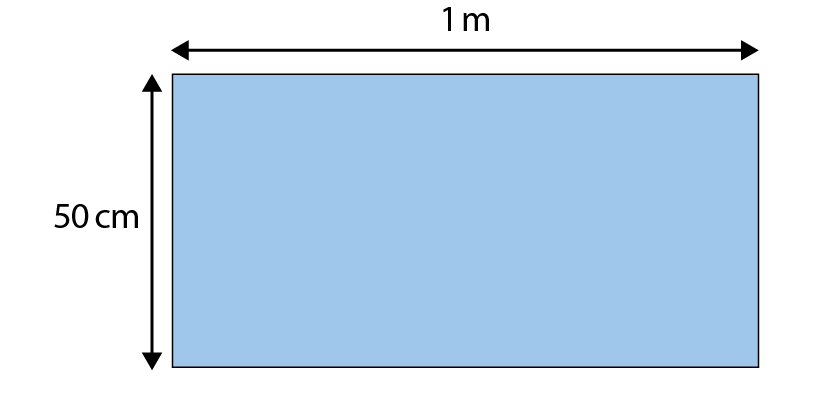 51 cm

3 m
102 cm

300 cm
1 m 50 cm
210 cm
2.16 Area and perimeter 1	Step 2:4
The perimeter of this triangle is 22 cm.
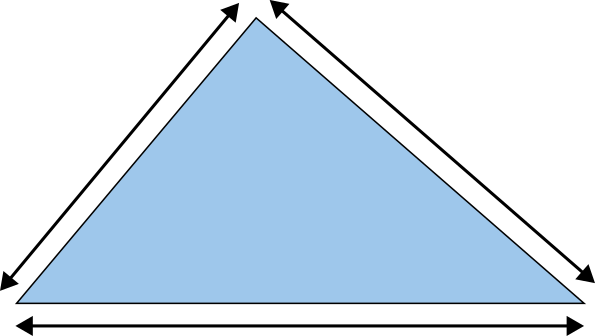 6 cm
7 cm
?
9 cm
2.16 Area and perimeter 1	Step 3:1
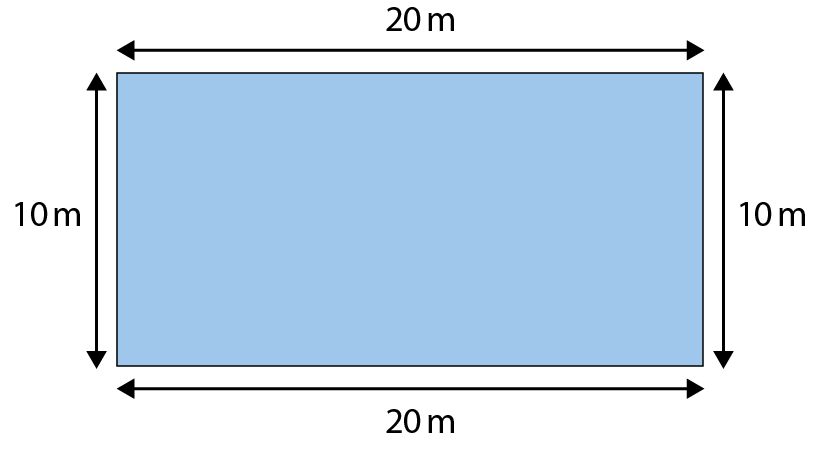 P = 20 m + 10 m + 20 m + 10 m
= 60 m
P = 20 m + 20 m + 10 m + 10 m
= 60 m
2.16 Area and perimeter 1	Step 3:2/3
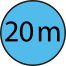 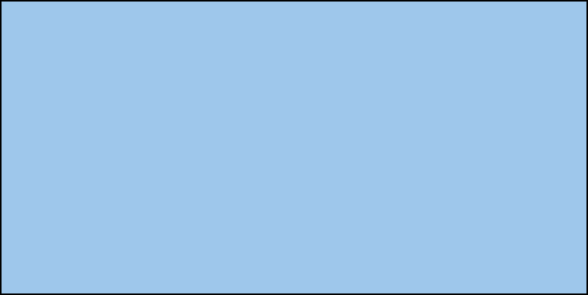 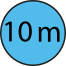 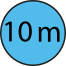 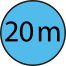 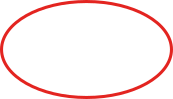 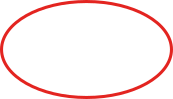 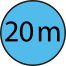 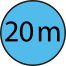 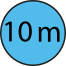 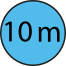 P = 2 × 20 m + 2 × 10 m
= 40 m + 20 m
= 60 m
2.16 Area and perimeter 1	Step 3:2/3
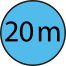 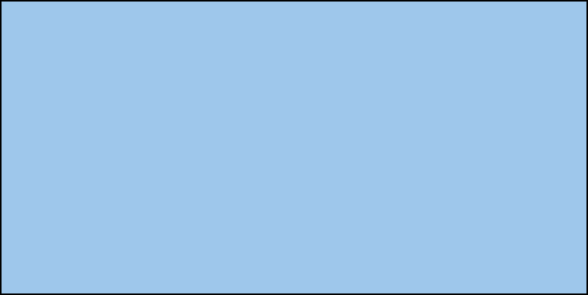 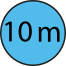 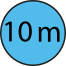 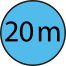 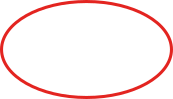 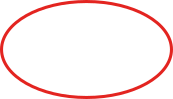 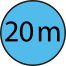 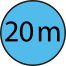 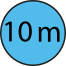 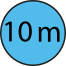 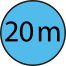 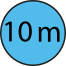 P = 2 × 20 m + 2 × 10 m
20 + 10 = 30
= 40 m + 20 m
30 × 2 = 60
= 60 m
P = 60 m
2.16 Area and perimeter 1	Step 3:2/3
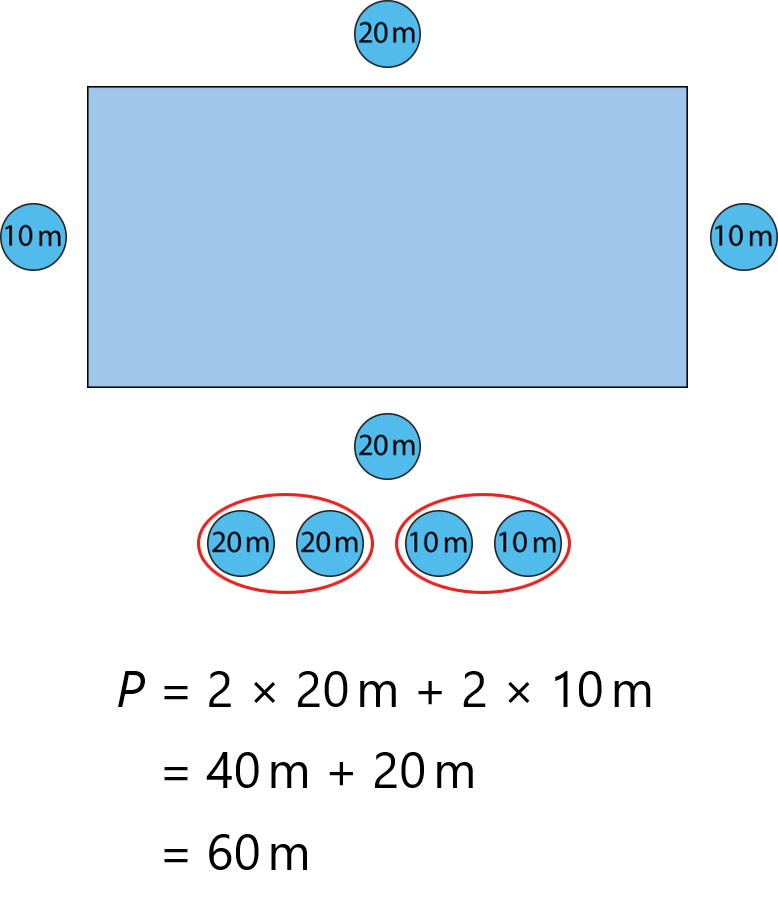 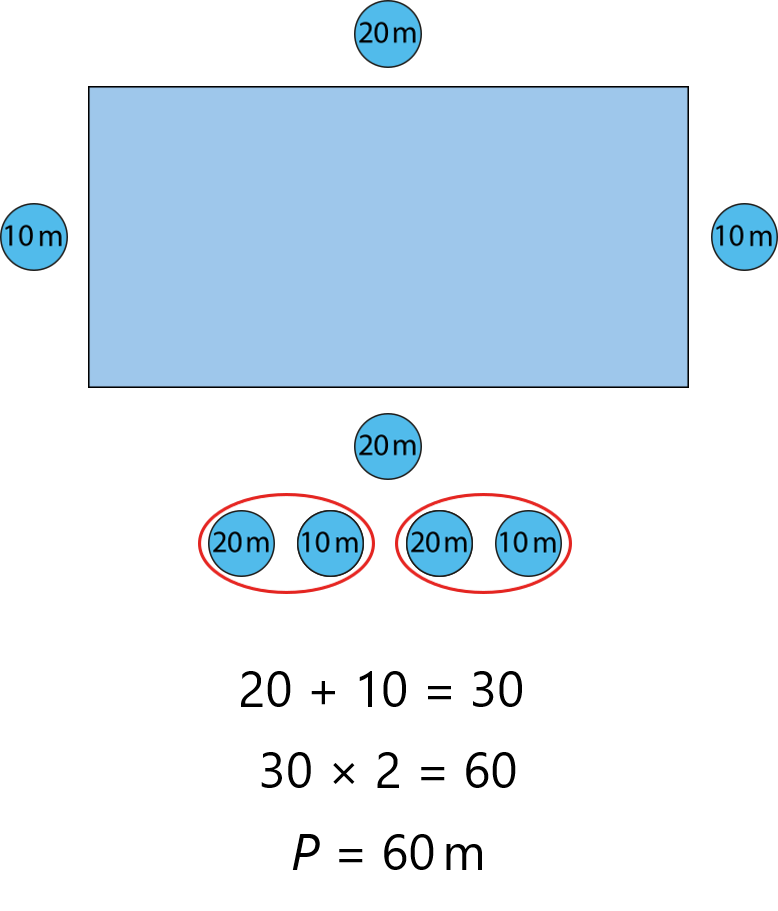 2.16 Area and perimeter 1	Step 3:3
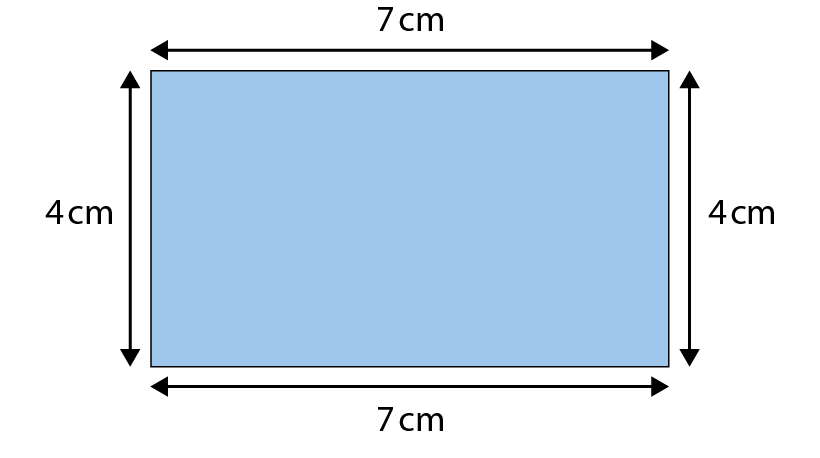 Method 1
Method 2
7 cm + 4 cm = 11 cm
P = 7 cm × 2 + 4 cm × 2
11 cm × 2 = 22 cm
= 14 cm + 8 cm
P = 22 cm
P = 22 cm
2.16 Area and perimeter 1	Step 3:4
The perimeter of this rectangle is 30 cm.
What is the length of each short side?
10 cm
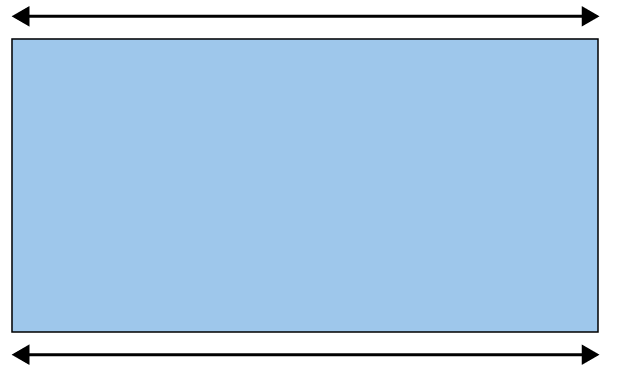 5 cm
?
5 cm
?
10 cm
30 cm − 2 × 10 cm  = 30 cm − 20 cm = 10 cm
10 cm ÷ 2 = 5 cm
short side = 5 cm
2.16 Area and perimeter 1	Step 3:5
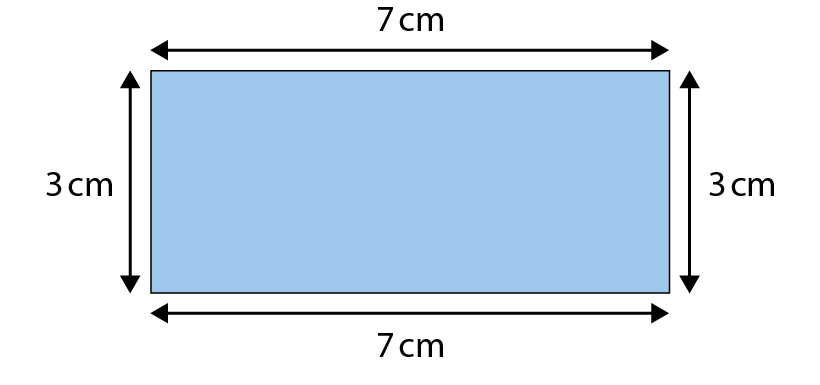 20 cm
P =
2.16 Area and perimeter 1	Step 3:5
The perimeter of this rectangle is 60 cm.
How long are the long sides?
10 cm
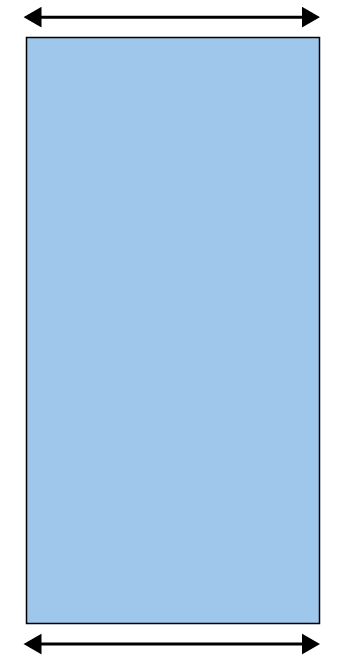 20 cm
?
20 cm
?
10 cm
2.16 Area and perimeter 1	Step 3:6
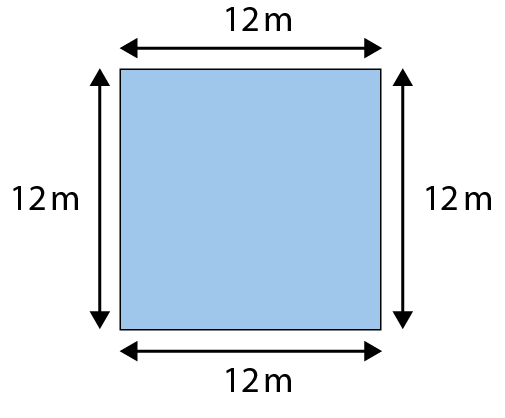 P = 12 m + 12 m + 12 m + 12 m
= 12 m × 4
= 48 m
2.16 Area and perimeter 1	Step 3:6
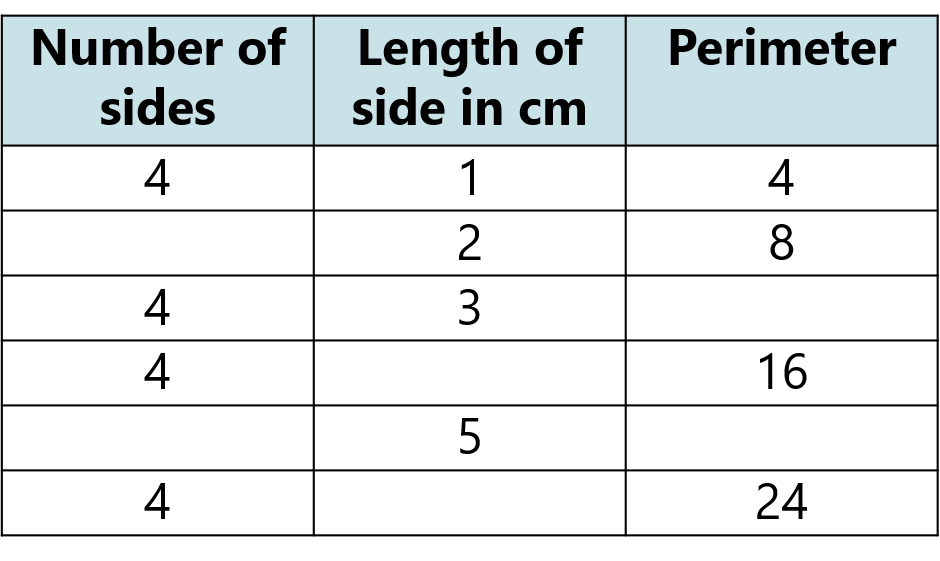 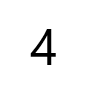 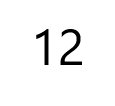 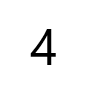 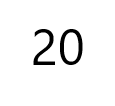 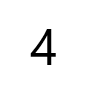 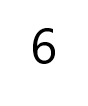 2.16 Area and perimeter 1	Step 3:6
What is the perimeter of this equilateral triangle?
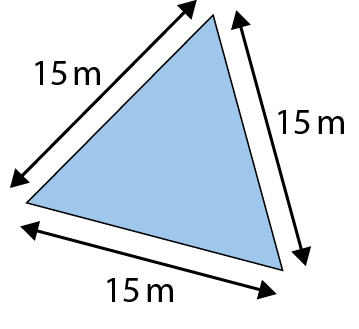 P = 15 m + 15 m + 15 m
= 3 × 15 m
= 45 m
2.16 Area and perimeter 1	Step 3:7
For shapes with equal side lengths…
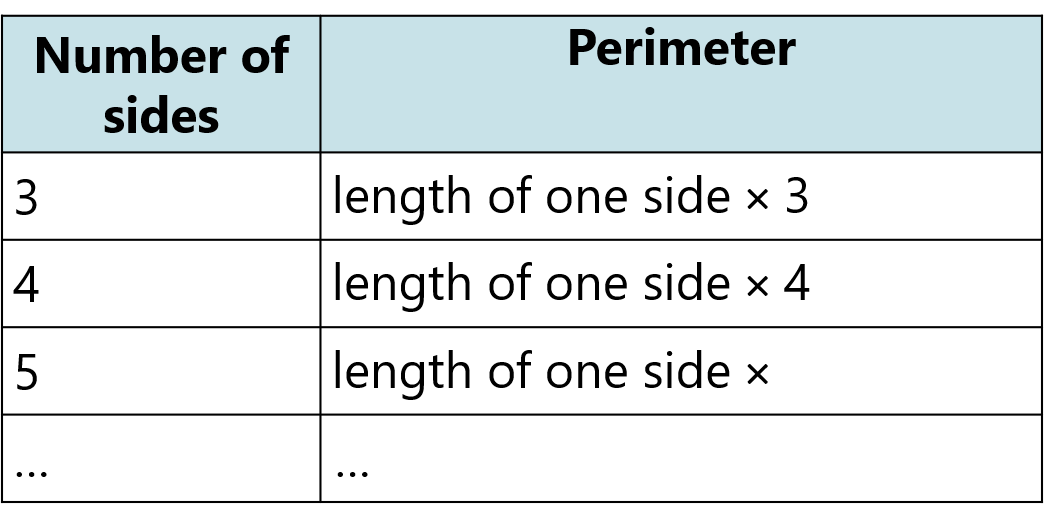 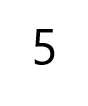 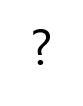 2.16 Area and perimeter 1	Step 3:7
What is the perimeter of this regular pentagon?
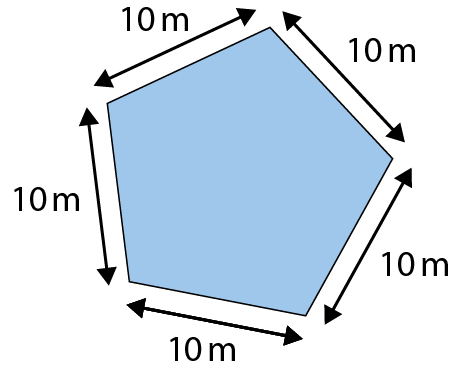 P = 10 m + 10 m + 10 m + 10 m + 10 m
= 5 × 10 m
= 50 m
2.16 Area and perimeter 1	Step 3:7
What is the perimeter of this regular hexagon?
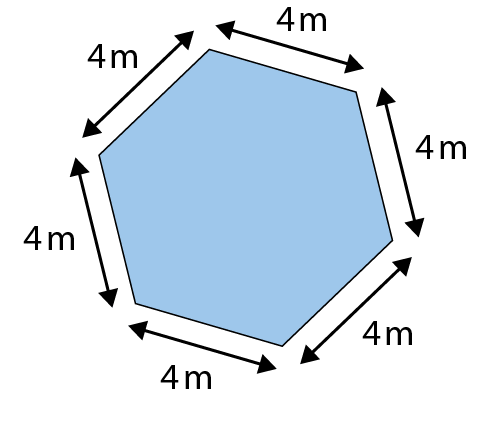 P = 4 m + 4 m + 4 m + 4 m + 4 m + 4 m
= 6 × 4 m
= 24 m
2.16 Area and perimeter 1	Step 3:8
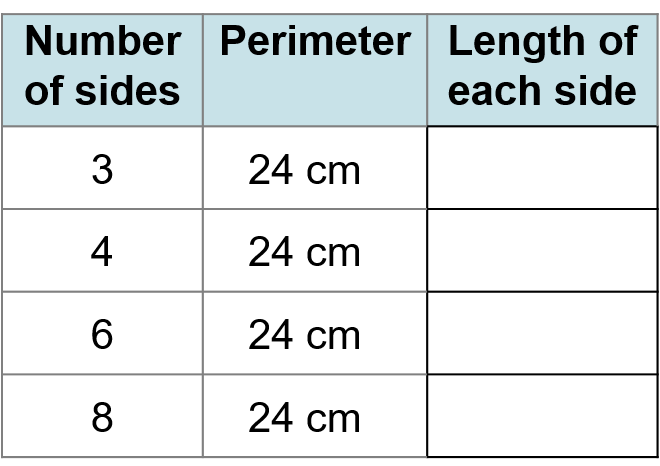 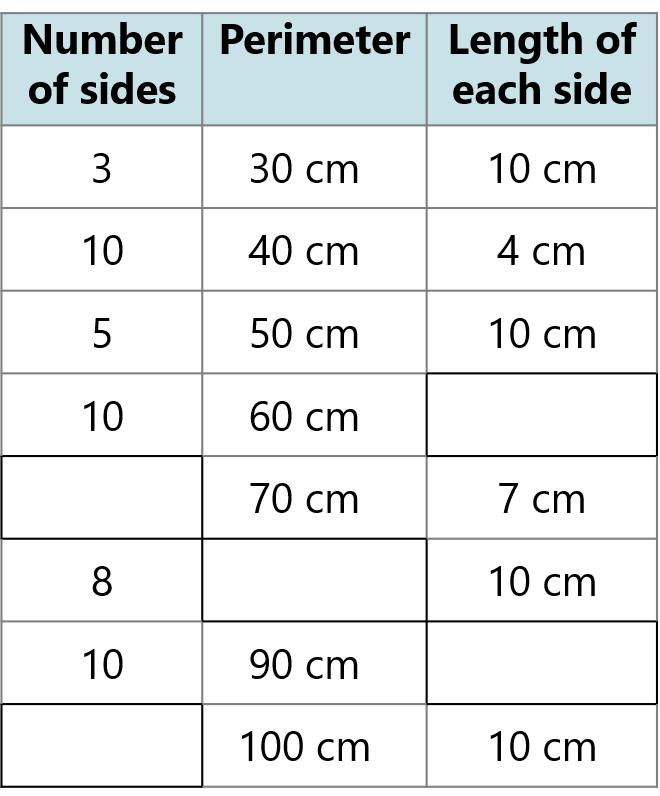 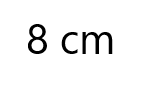 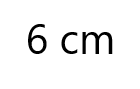 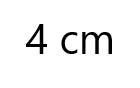 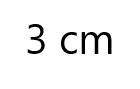 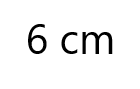 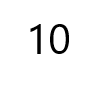 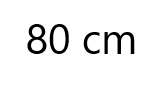 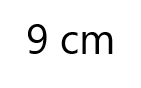 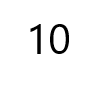 2.16 Area and perimeter 1	Step 3:9
Every side of each triangle is 40 cm.
Joseph writes: P = 40 cm × 9
Becca writes: P = 40 cm × 5
What do you think?
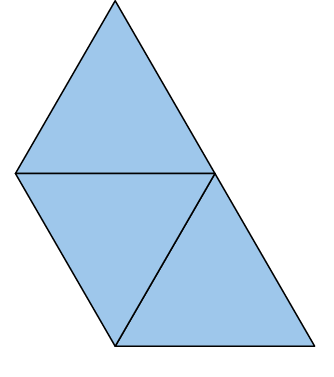 [Speaker Notes: There are three triangular paving slabs. Every side of each triangle is 40 cm in length. 
Joseph thinks: ‘If I place these paving slabs like this, the perimeter is 40 cm x 9 as 
there are three triangles and each has three sides.
Becca thinks: ‘The perimeter is always 40 cm x 5 no matter how you place them.’]
2.16 Area and perimeter 1	Step 4:1
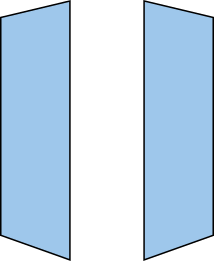 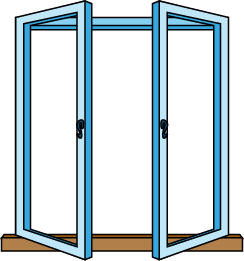 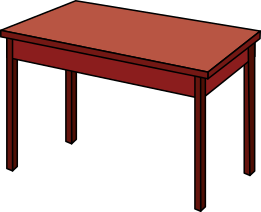 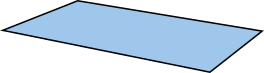 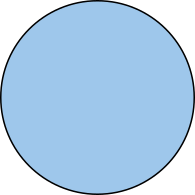 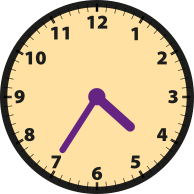 2.16 Area and perimeter 1	Step 4:2
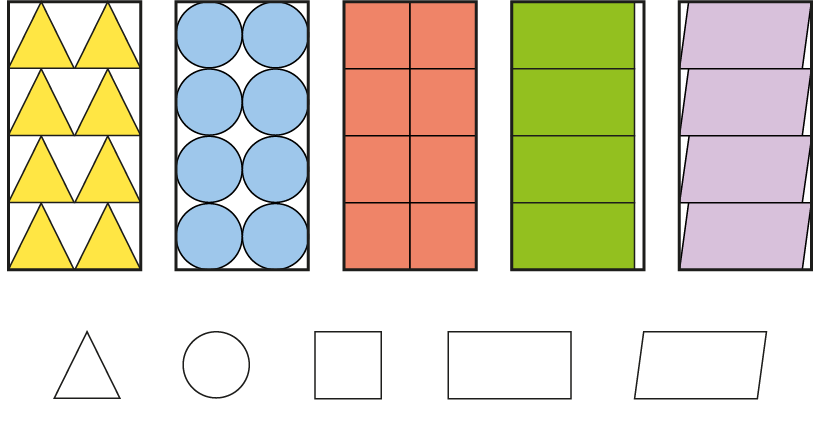 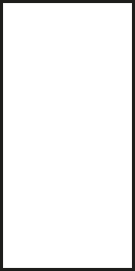 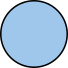 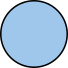 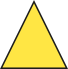 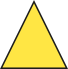 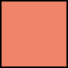 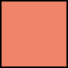 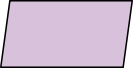 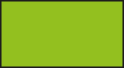 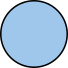 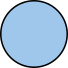 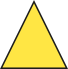 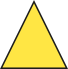 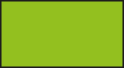 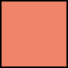 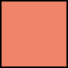 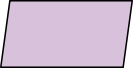 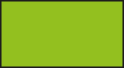 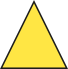 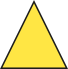 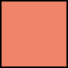 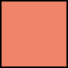 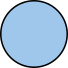 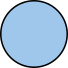 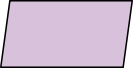 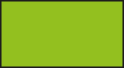 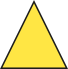 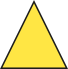 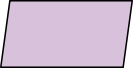 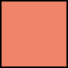 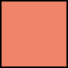 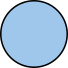 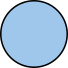 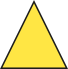 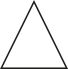 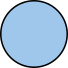 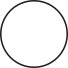 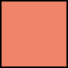 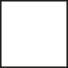 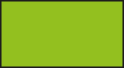 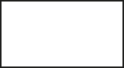 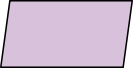 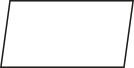 2.16 Area and perimeter 1	Step 4:3
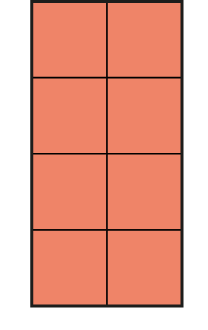 [Speaker Notes: What is the area of this table?
This table has an area of eight square units.]
2.16 Area and perimeter 1	Step 4:4
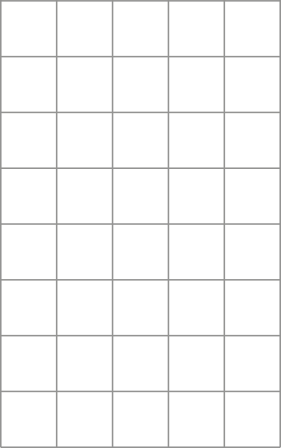 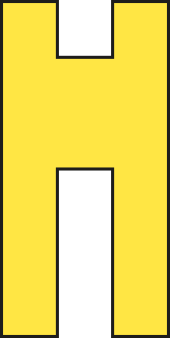 [Speaker Notes: What is the area of this shape?
This shape has an area of fourteen square units.]
2.16 Area and perimeter 1	Step 4:5
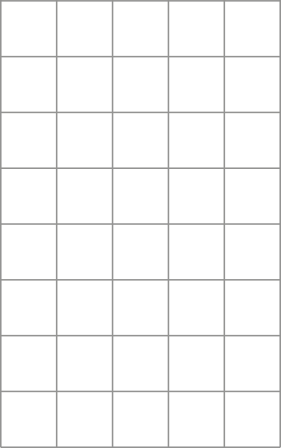 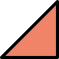 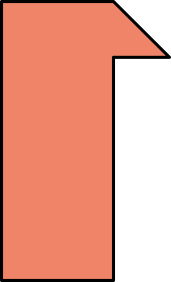 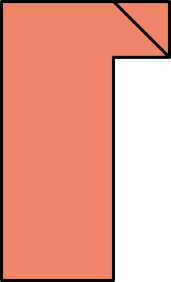 [Speaker Notes: What is the area of this shape?
This shape has an area of eleven square units.]
2.16 Area and perimeter 1	Step 4:5
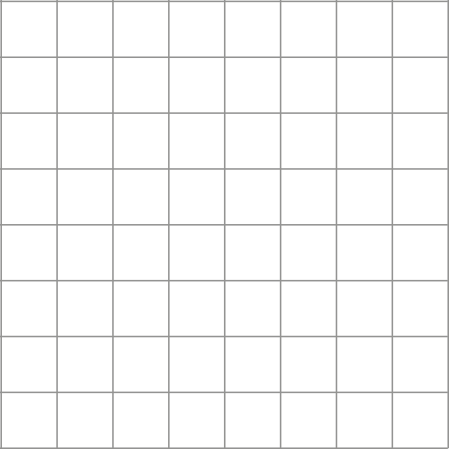 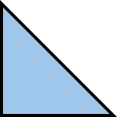 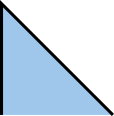 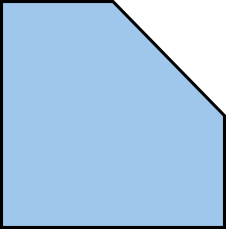 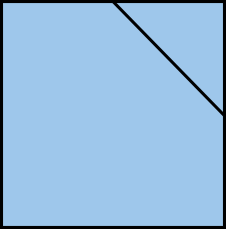 [Speaker Notes: What is the area of this shape?
This shape has an area of sixteen square units.]
2.16 Area and perimeter 1	Step 4:6
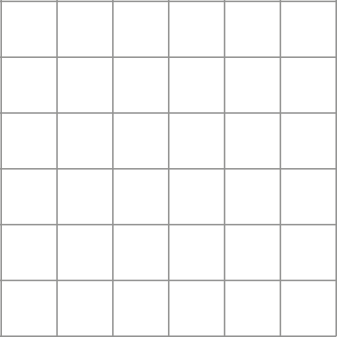 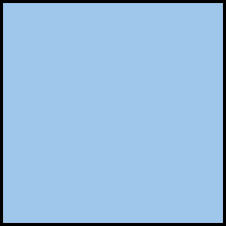 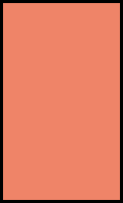 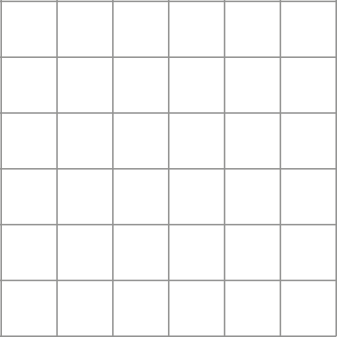 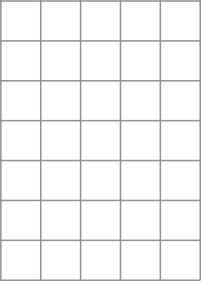 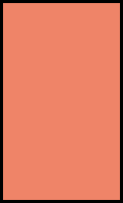 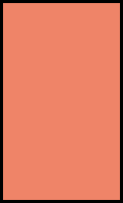 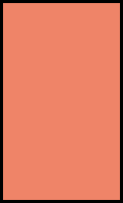 [Speaker Notes: Does one shape look bigger?]
2.16 Area and perimeter 1	Step 4:7
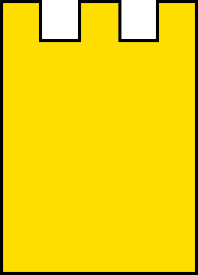 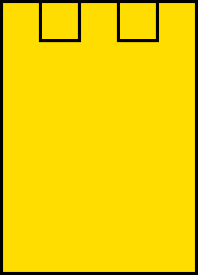 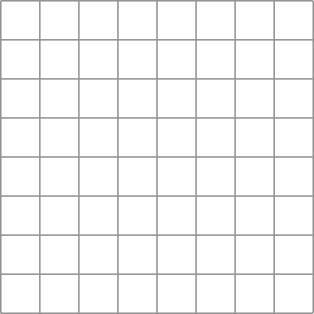 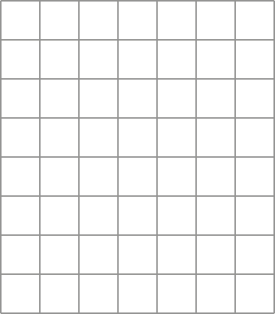 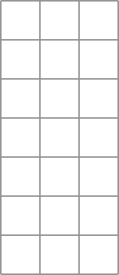 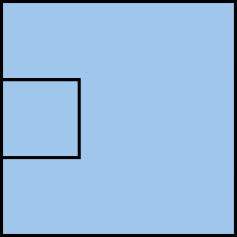 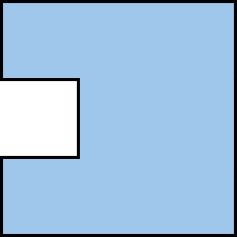 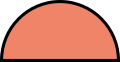 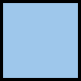 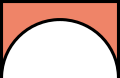 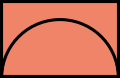 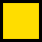 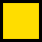 2.16 Area and perimeter 1	Step 5:1
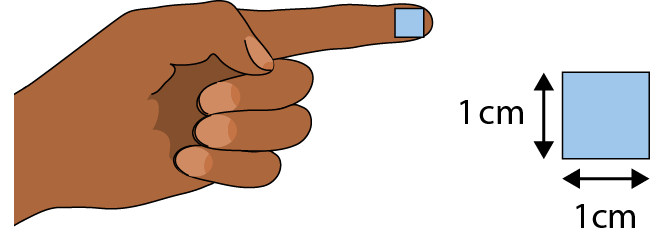 2.16 Area and perimeter 1	Step 5:4
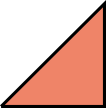 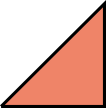 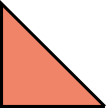 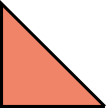 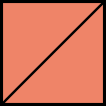 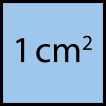 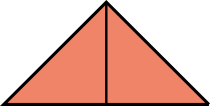 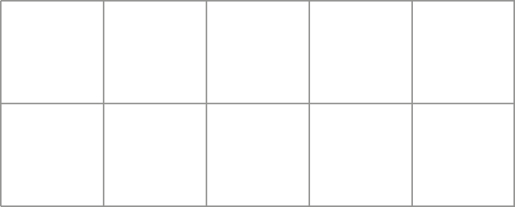 2.16 Area and perimeter 1	Step 5:4
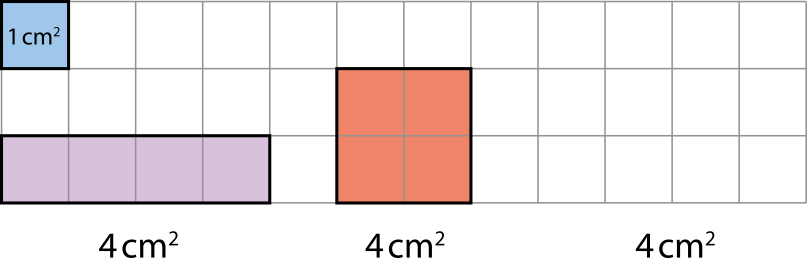 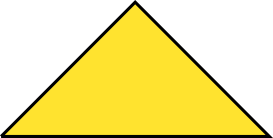 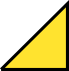 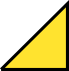 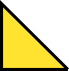 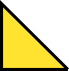 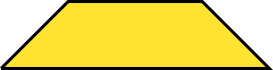 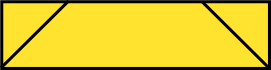 2.16 Area and perimeter 1	Step 6:1
How many squares?
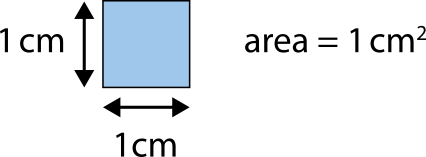 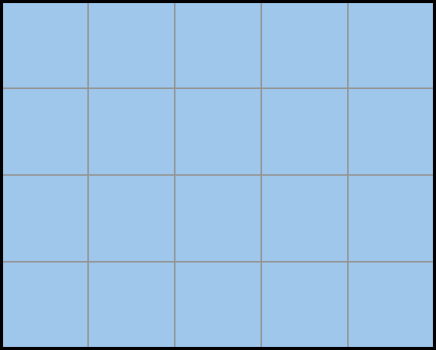 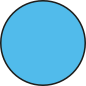 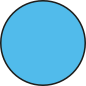 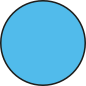 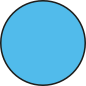 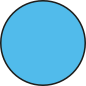 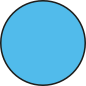 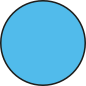 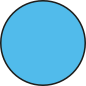 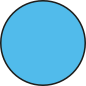 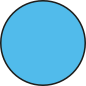 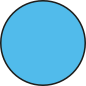 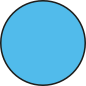 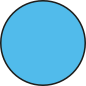 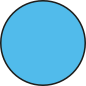 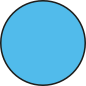 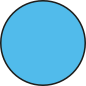 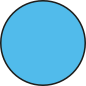 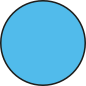 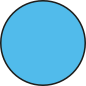 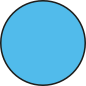 A = 20 cm2
[Speaker Notes: There are twenty 1 cm squares, so A = 20 cm2.]
2.16 Area and perimeter 1	Step 6:2
How many squares?
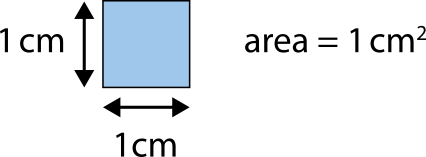 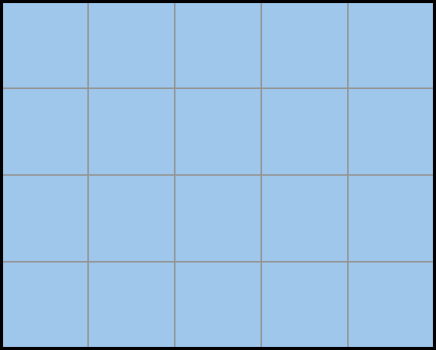 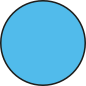 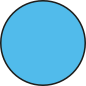 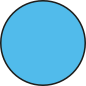 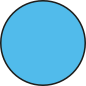 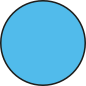 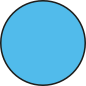 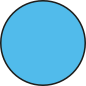 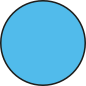 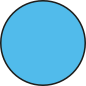 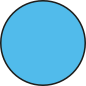 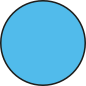 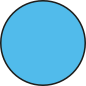 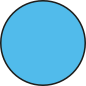 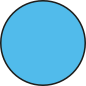 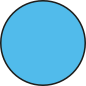 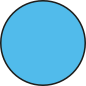 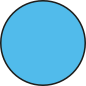 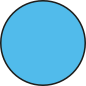 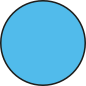 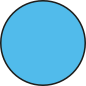 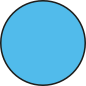 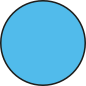 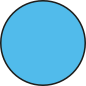 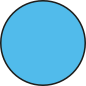 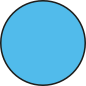 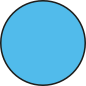 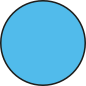 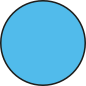 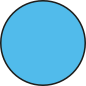 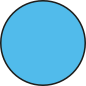 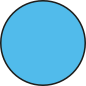 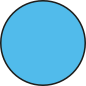 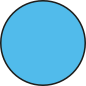 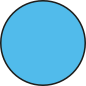 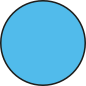 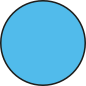 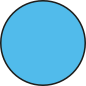 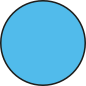 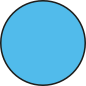 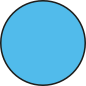 A = 20 cm2
2.16 Area and perimeter 1	Step 6:4
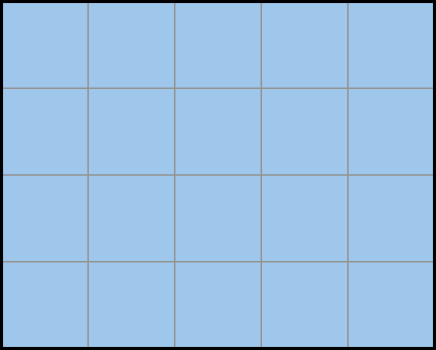 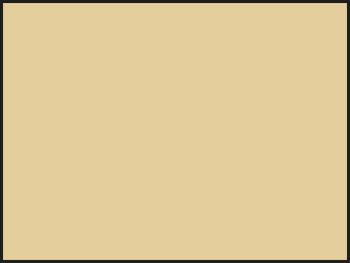 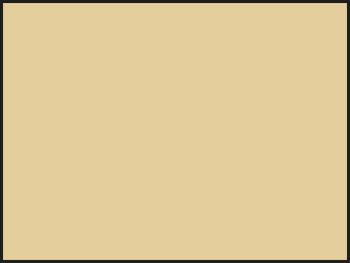 5 cm × 4 cm = 20 cm2
4 cm × 5 cm = 20 cm2
A = 20 cm2
[Speaker Notes: The ‘5 cm’ represents the width.
The ‘4 cm’ represents the length.
The ’20 cm’ represents the area.]
2.16 Area and perimeter 1	Step 6:5
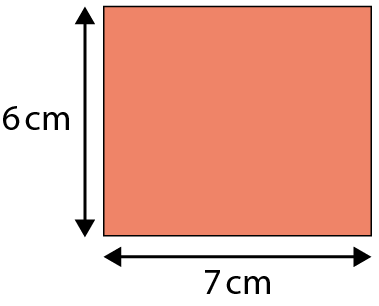 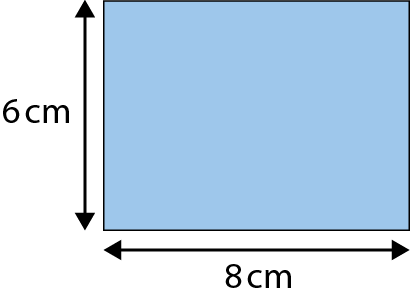 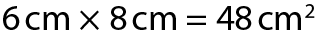 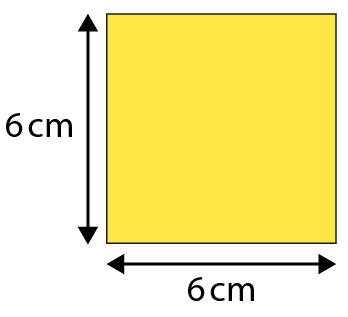 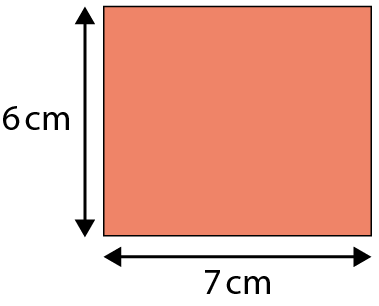 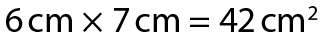 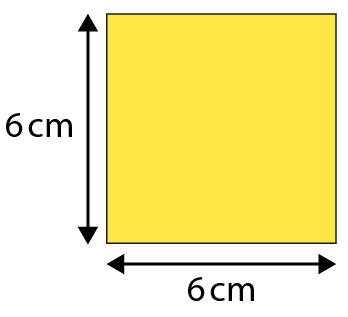 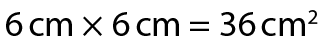 2.16 Area and perimeter 1	Step 6:7
The area of this rectangle is 80 cm2. How long is the short side?
10 cm
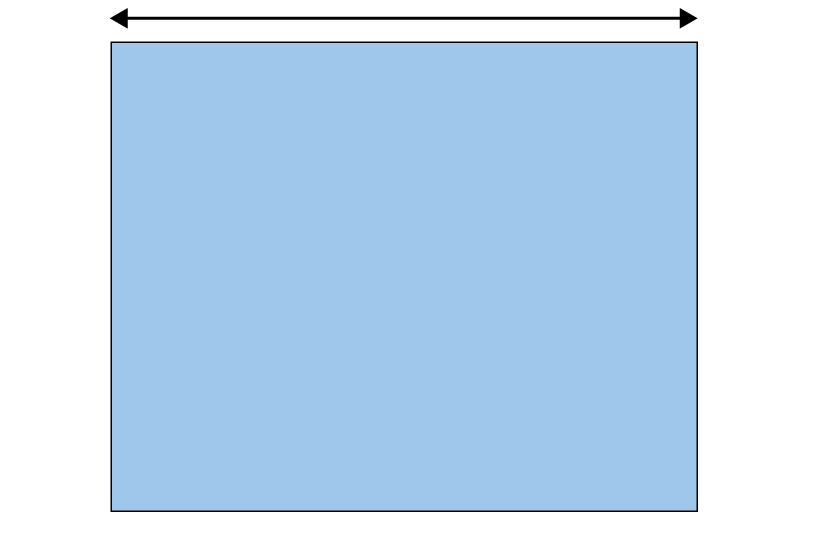 8 cm
?
A = 80 cm2
80 ÷ 10 = 8
short side = 8 cm
2.16 Area and perimeter 1	Step 6:8
What is the area of this shape?
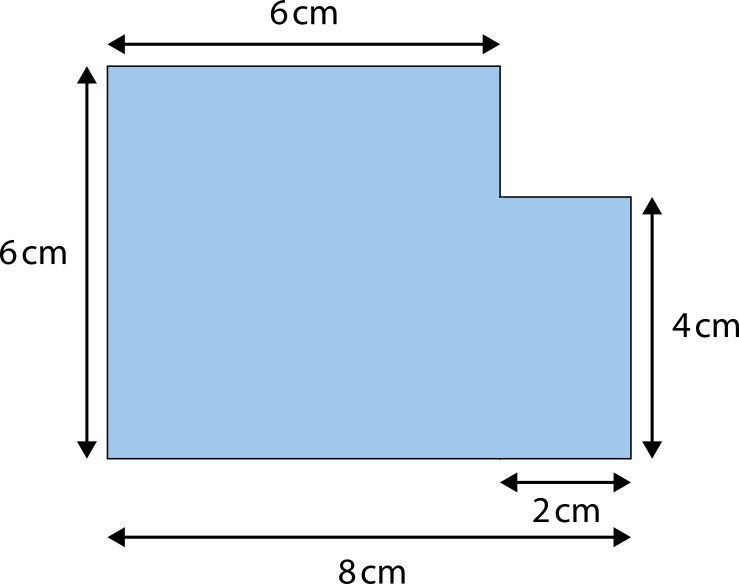 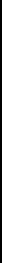 A = 6 cm × 6 cm + 2 cm × 4 cm
= 44 cm2
2.16 Area and perimeter 1	Step 6:8
What is the area of this shape?
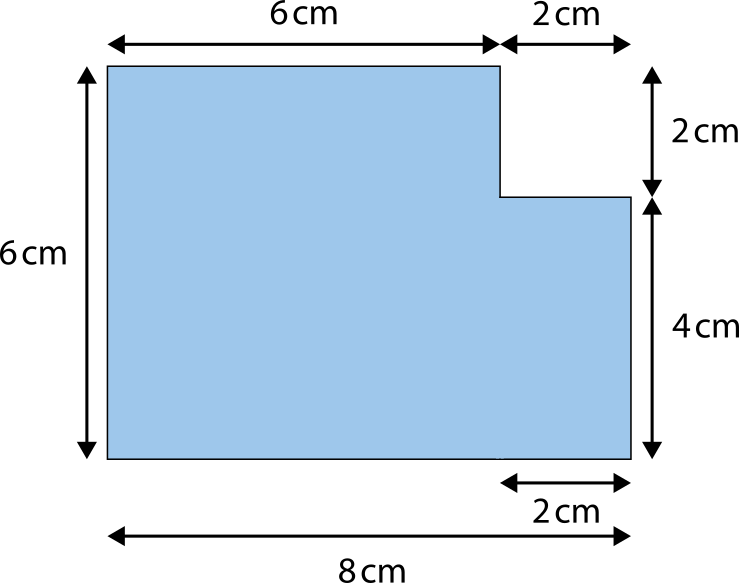 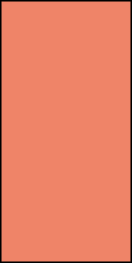 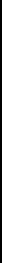 A = 8 cm × 6 cm − 2 cm × 2 cm
= 44 cm2
2.16 Area and perimeter 1	Step 6:9
The area of this shape is 176 cm2.
Find the missing side-length.
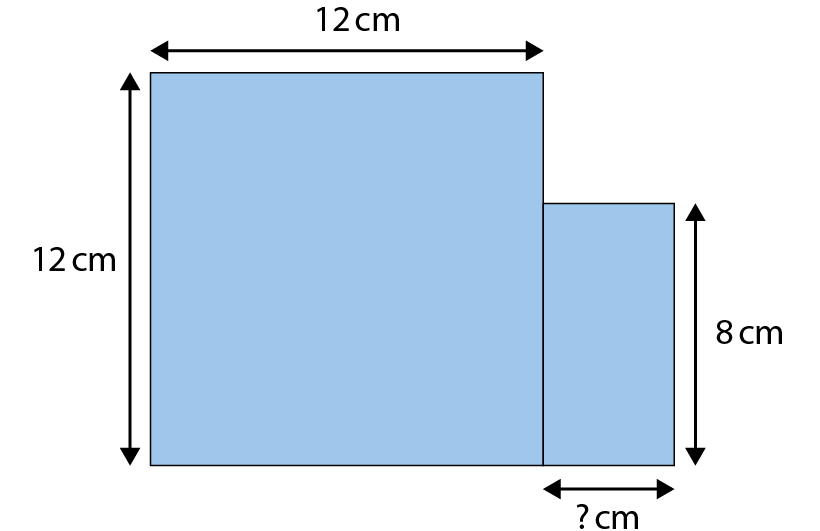 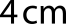 A = 176 cm2
4
12  ×  12  +          ×  8  =  176 cm2
2.16 Area and perimeter 1	Step 6:9
Here is a T-shape made from three identical rectangles. 
The area of the shape is 90 cm2.
What is the missing side-length?
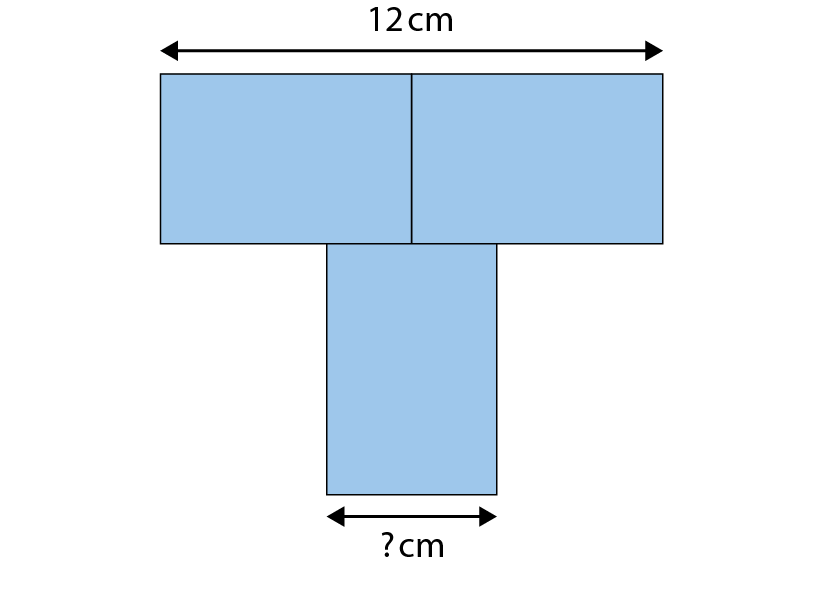 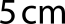 A = 90 cm2
2.16 Area and perimeter 1	Step 6:9
area of rectangle A > area of rectangle B
True or false?

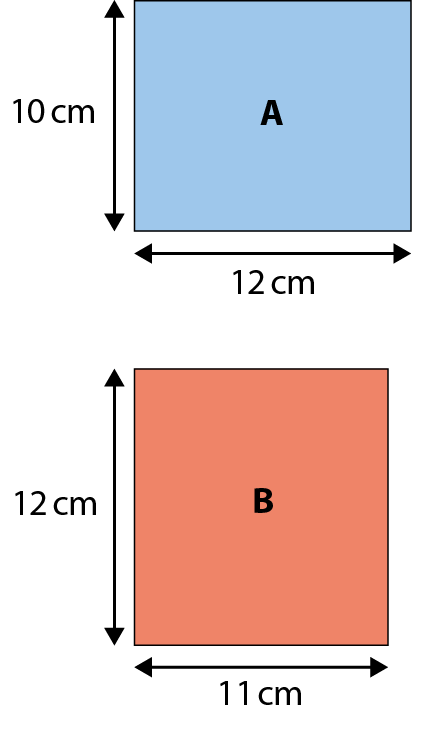 A = 120 cm2
A = 132 cm2
2.16 Area and perimeter 1	Step 6:9
Each square has a side-length of 6 cm.
What are the area (A) and perimeter (P) of shape A and shape B?
A = 108 cm2
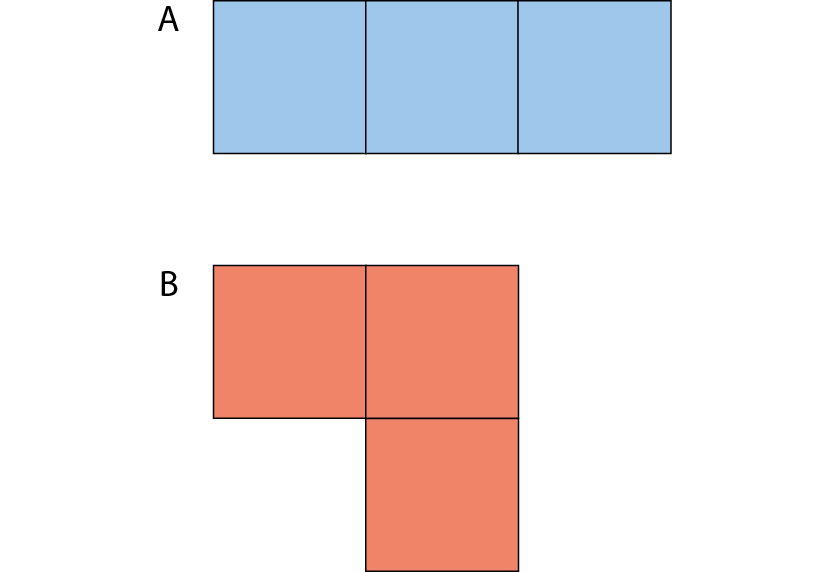 P = 48 cm
A = 108 cm2
P = 48 cm
[Speaker Notes: What’s the same?
What’s different?]
2.16 Area and perimeter 1	Step 6:9
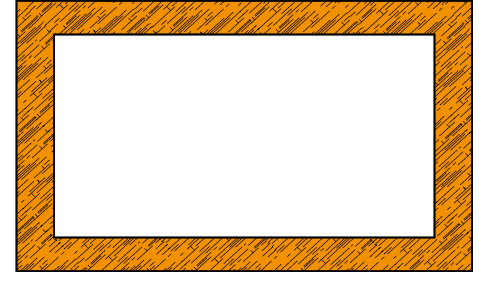 [Speaker Notes: This picture frame has an area of 48 cm2.
What could the dimensions of the outer rectangle and 
the inner rectangle be?]